Toplo-hladni kontrast
Likovna kultura, 10.11.
Toplo-hladni kontrast
HLADNE BOJE
TOPLE BOJE
Paul Klee, Zlatna ribica
Robert Delaunay: Hommage to Bleriot
Zadatak:
Likovni zadatak: toplo-hladni kontrast
Likovna tehnika: Akvarel (vodene boje)
Motiv: Ura (sat)
Vaš zadatak je naslikati uru vodenim bojama. Podloga će biti obojena toplom bojom, a ura hladnom ili obrnuto. Nakon što se boja osuši flomasterom ćete napraviti obrisne crte ure, kazaljke i brojeve.
Radni postupak:
Naslikaj uru (toplom ili hladnom bojom, možeš koristiti i više boja)
2. Oboji podlogu (onim bojama koje nisi koristio/koristila za uru).                                            Pazi: čitav papir treba biti prekriven bojom! 
3. Kada je čitava površina papira obojena i osušena, crnim flomasterom nacrtaj obrisnu crtu sata, dodaj brojeve, kazaljke, ukrase…
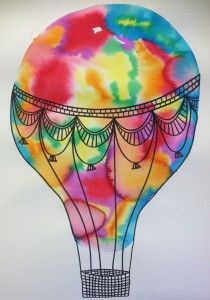 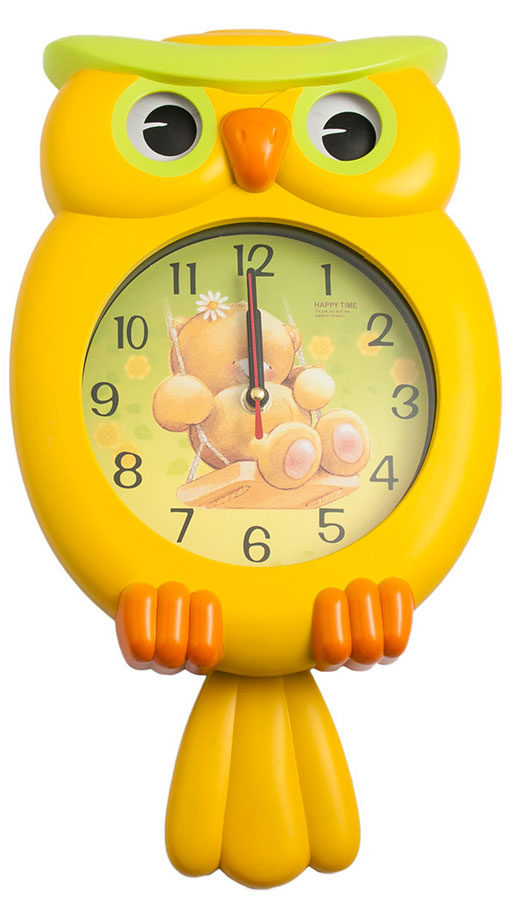 Neka tvoj sat bude neobičan i razigran, mora imati znamenke i kazaljke, ostalo ovisi o tebi.
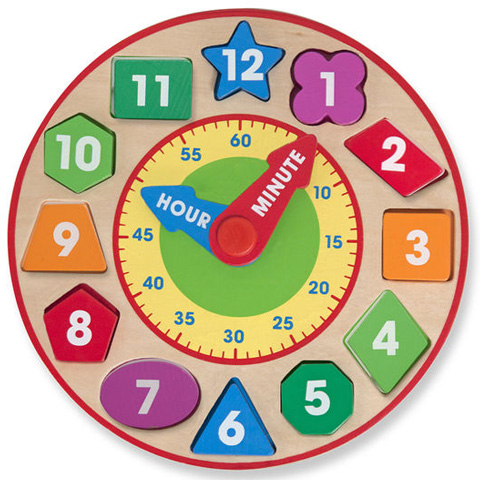 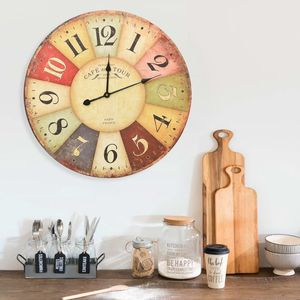 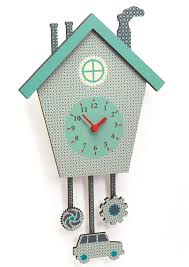 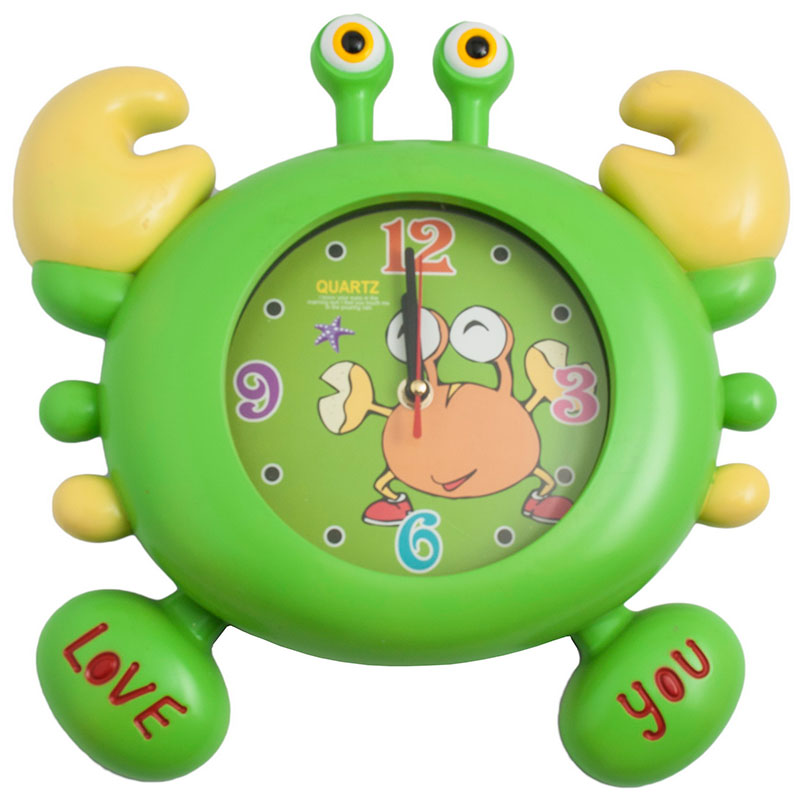 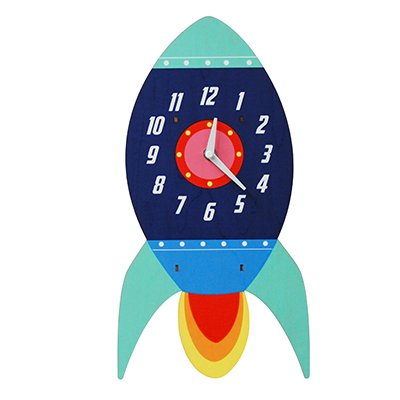 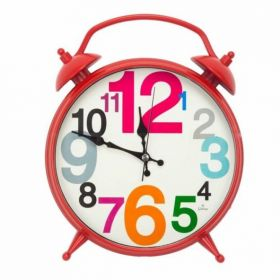 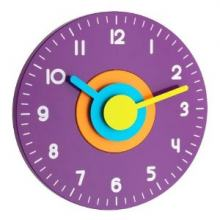 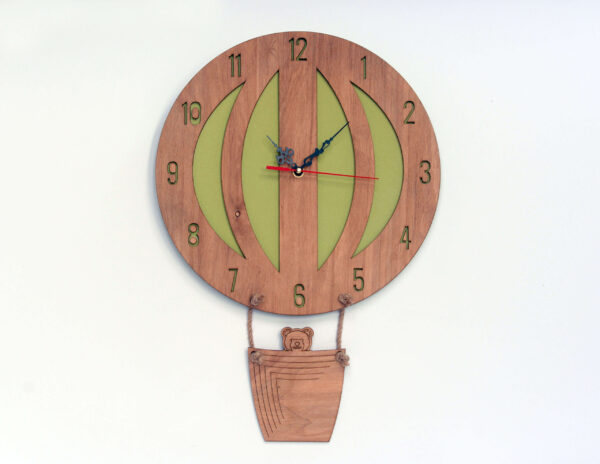